\
Bienvenidos a clase.
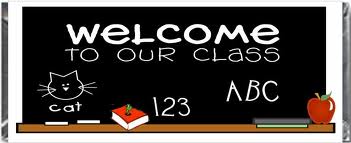 1. Bienvenidos a clase. 
2. Siéntense, por favor.
3.  ¿Entienden? 
4.  Saquen sus libros.
5. Saquen sus carpetas.
6. Hagan el trabajo en la página____ Actividad______.
7.  Abran sus libros en la página_____
8. Saquen una hoja de papel
9. Escriban sus nombres, y la fecha en español.
10. Limpien su área.
11. Deja de conversar, por favor.
Welcome to class.
Have a seat, please.
Understand?
Take out your books.
Take out your notebooks.
Do the work on page----activity------.
Open your books to page----
Take out a sheet of paper.
Write your name and the date in Spanish.
Clean your  area.
Stop conversing, please.
12. Sigue (siguán) las instrucciones.
13.  Entreguen sus hojas.
14. Pueden salir.
15. Hasta luego
16. Mira
17. ¡Oye! Escúchame
18. ¡Claro!
19. Cálmate.
20. Buena suerte 
21. Date la vuelta / Voltéate
22. Piensa; Concéntrate
23. Habla más fuerte.
12. Follow the instructions.
13.Turn in your paper(s)
14. You may go out.
15. See you later.
16. Look
17. Hey, listen to me.
18. Of course.
19. Calm down.
20. Good luck
21. Turn around
22. Think; concentrate.
23. Speak louder.
24. ¡Alto!
25. Empiecen. 
26. Necesitas llegar a tiempo.
27. ¿Tienes un pase?
28. levanten la mano.
29. muéstrame.
30. Escriban. 
31. escuchen.
32.  Repitan.
33. Hablen en parejas.
34. Formen un grupo.
35. Lean.
Stop!
Start.
You need to arrive on time.
Do you have a pass?
Raise your hand.
Show me.
Write
Listen
Repeat 
Talk in pairs/partners
Form a group
Read
36. Contesten las preguntas.
37. Ojos aquí.
38. No sé. 
39. Más despacio, por favor.
40.  Pasa a la pizarra. 
41. Cierren los libros.
42. Pongan. 
43. Dame.
44. Estudien. 
45. Escojan.
46. Sigan el modelo. 
47. Otra vez.
36. Respond/Answer the questions.
37. Eyes here.
38. I don’t know.
39. Slower, please
40. Come up to the board.
41. Close the books.
42. Put
43. Give me.
44. Study
45. Choose
46. Follow the example.
47. Again